NC
LI4A
WT
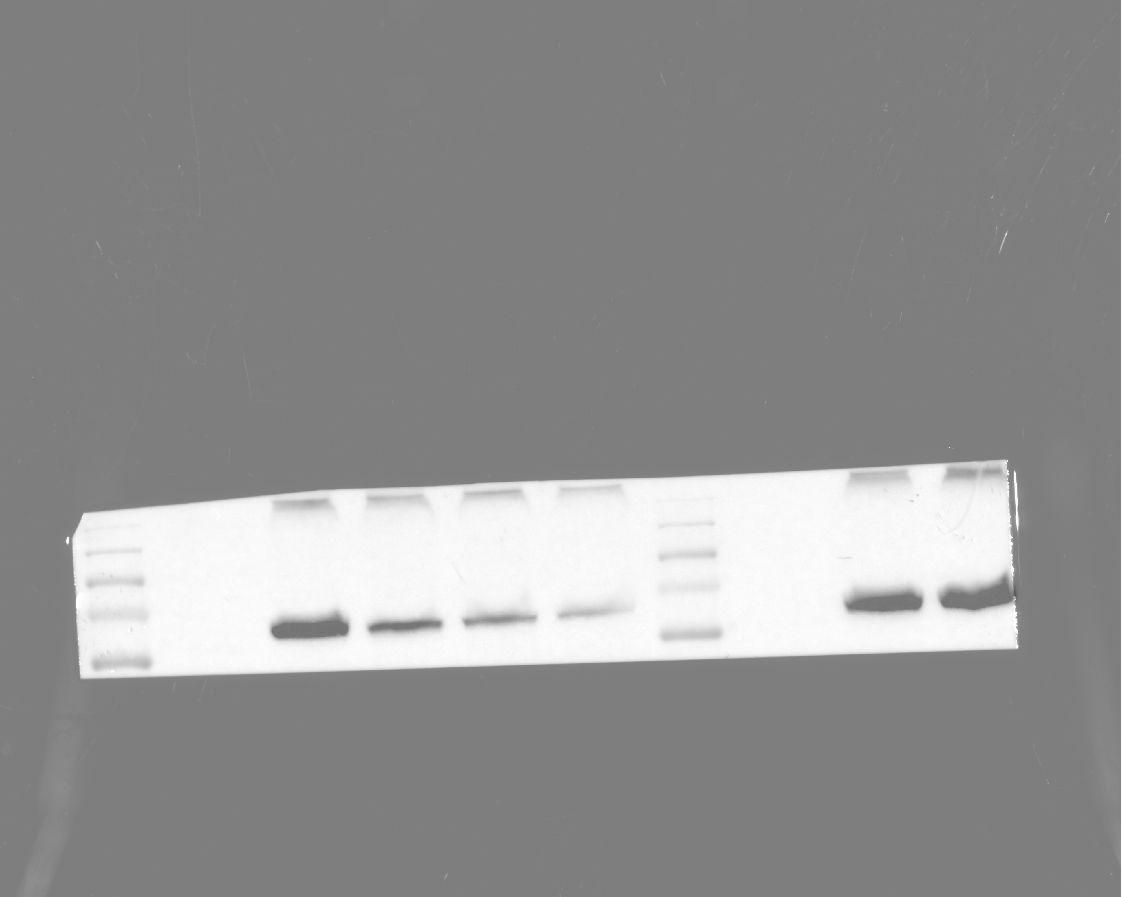 180Kda
F0-FLAG
130Kda
100Kda
70Kda
55Kda
1
2
3
4
5
6
7
8
9
10
NC
LI4A
WT
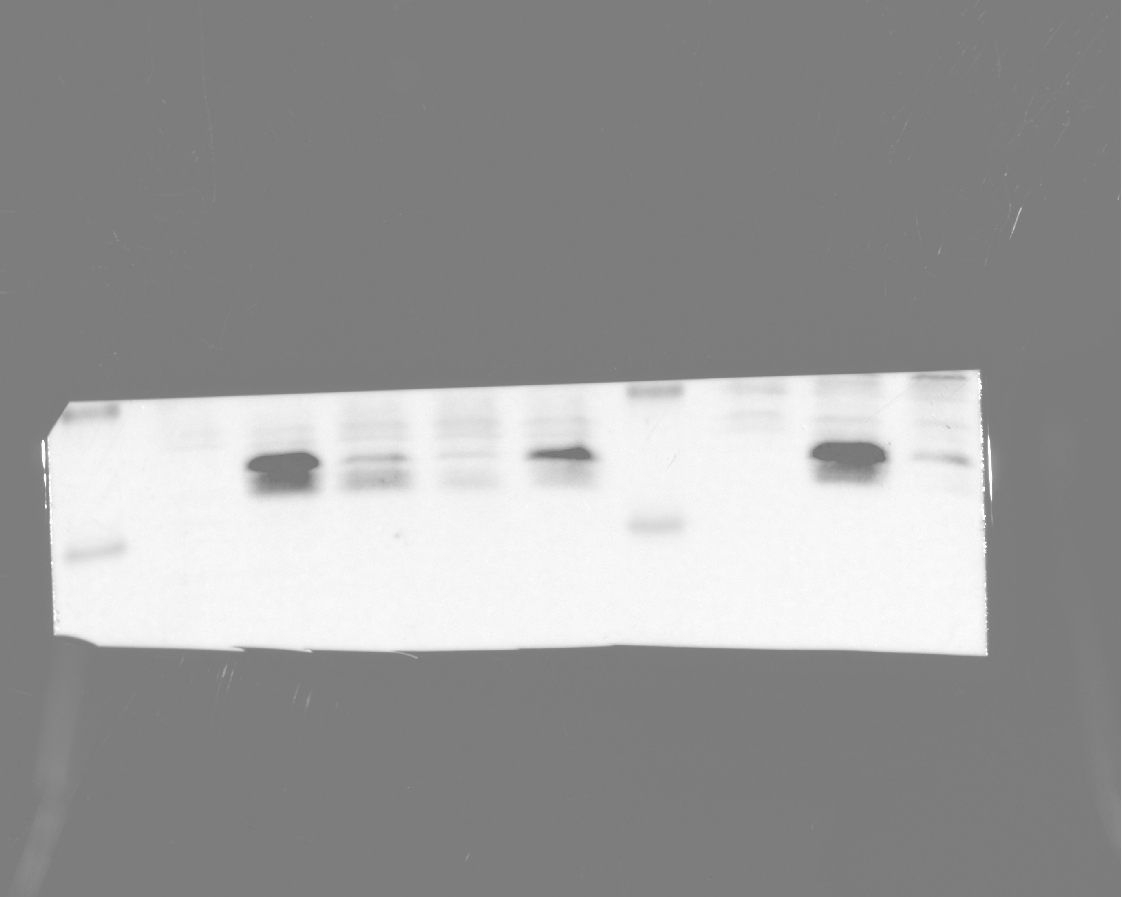 25Kda
F2-FLAG
15Kda
1
2
3
4
5
6
7
8
9
10
NC
LI4A
WT
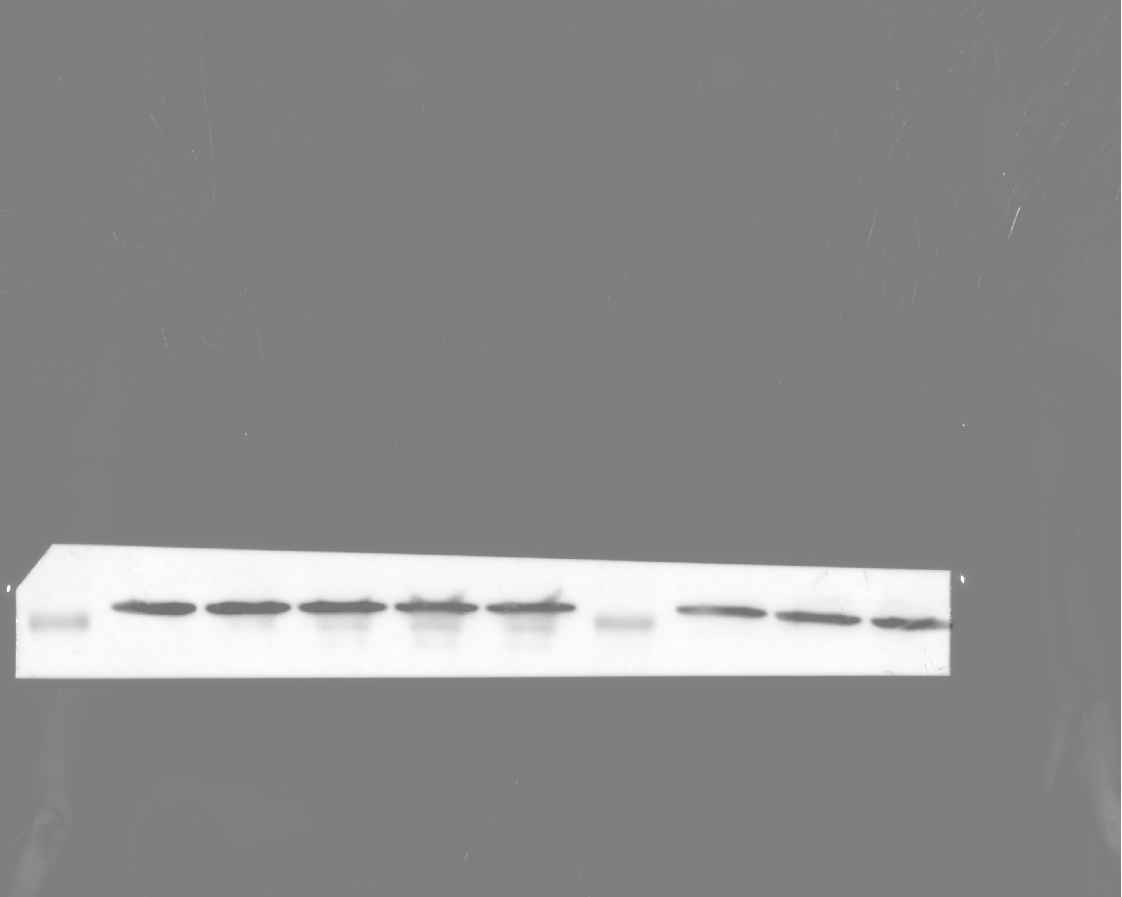 GAPDH
35Kda
1
2
3
4
5
6
7
8
9
10
Figure 5-figure supplement 1B, Source Data 2. Original membranes corresponding to Figure 5-figure supplement 1B. Lane 2-4 are corresponding to panel 1-3 in figure Figure 5-figure supplement 1B.